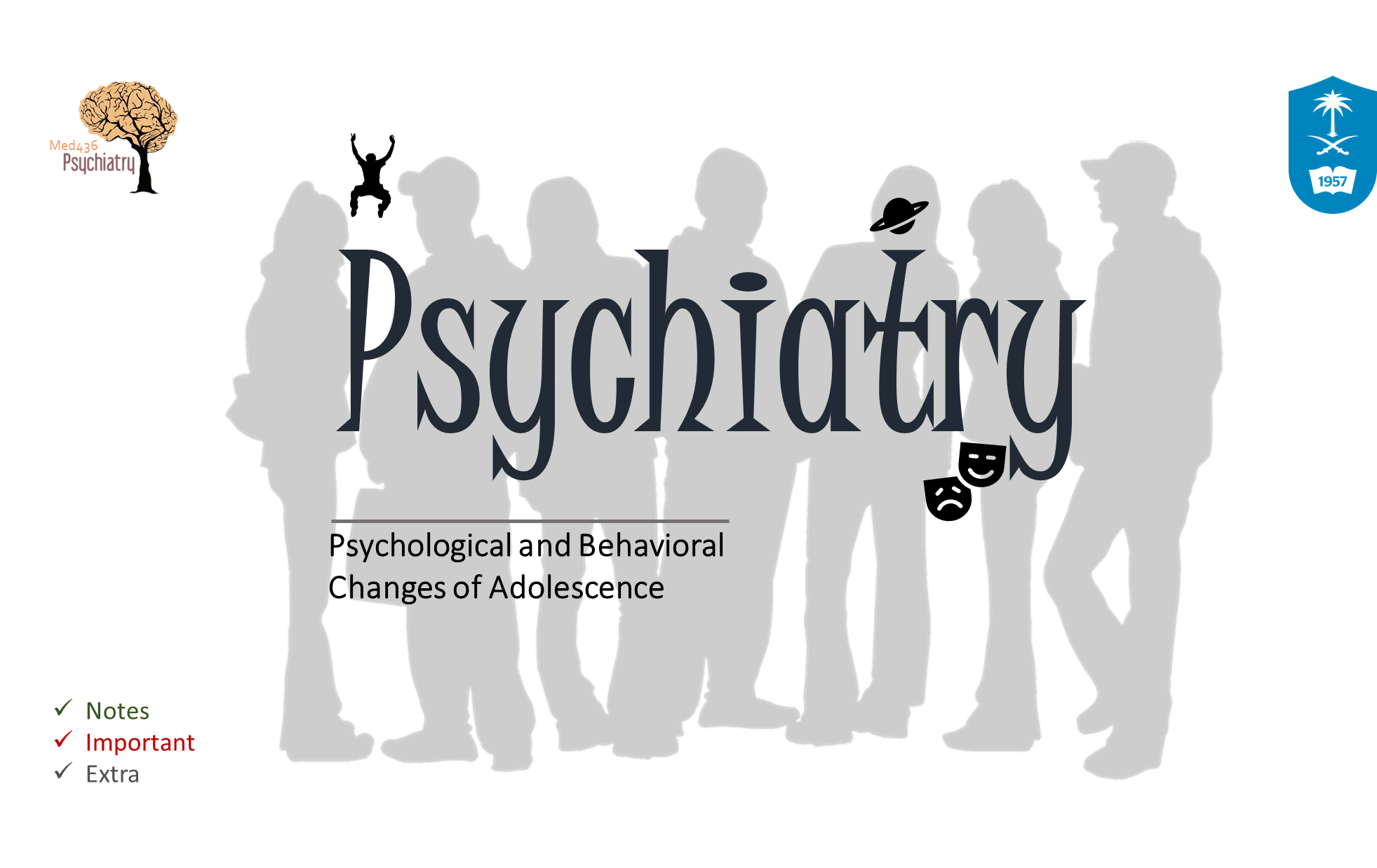 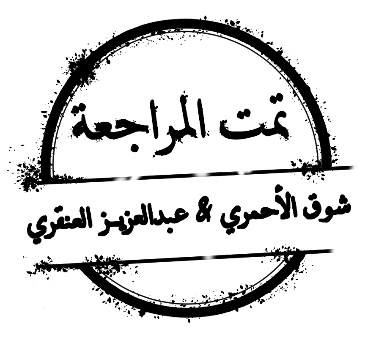 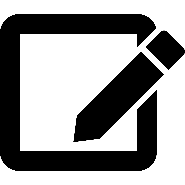 EDITING FILE
↗Objectives:
Know the adolescence definition.
Know the physical changes in adolescence.
Know the behavioral changes in adolescence.
Know the emotional changes in adolescence.
Know the cognitive changes in adolescence.
Know the social changes in adolescence.
Adolescence
What is Adolescence?
Adolescence is a period of global & pervasive changes and not a matter of developmental crisis.
Most of adolescents pass through it smoothly.
Averagely, it expands between 12 & 20 year of age.
The period of adolescence lasts till the individual becomes a young man or woman.
Some people think that adolescence is a crisis and all kind of inappropriate behaviors must happen during this period and all teens are a potential danger but this period’s a total normal time of any human life in which we experience many unstable changes that can affect us in many ways (Transitional period from childhood to adulthood). When it becomes hard on the family then it is considered abnormal.
Adolescence needs a mutual understanding between parents and the adolescent. 
Psychological changes of adolescence occurs before physical changes by 2-1 year.
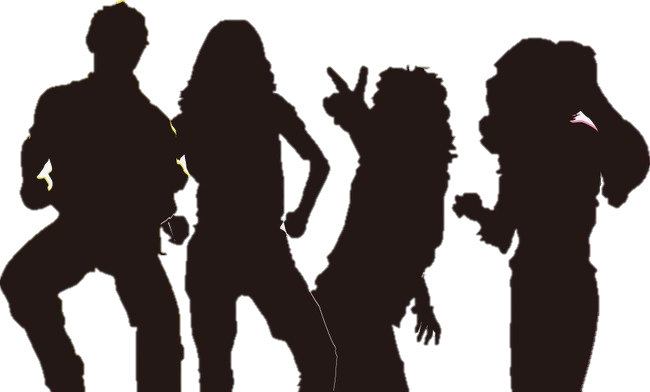 Adolescence
WHO definition of Adolescence:
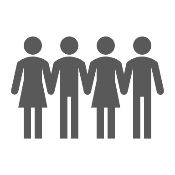 The World Health Organization (WHO) defines adolescents as those people between 10 and 19 years of age. 
The great majority of adolescents are, therefore, included in the age-based definition of “child”, adopted by the Convention on the Rights of the Child, as a person under the age of 18 years. 
Other overlapping terms used in this report are youth (defined by the United Nations as 15–24 years) and young people (10–24 years), a term used by WHO and others to combine adolescents and youth.
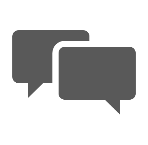 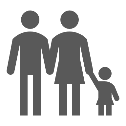 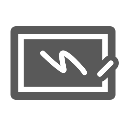 Peers and Friends
School
Media
Family
Context of Adolescent development:
(Those are the factors that can affect adolescence either in good way or bad way)
Family has the upper hand in influencing the adolescent and it is the main factor. Any defect in the role of parents will create a gap that can be filled by wrong factors and bad influence (Media most common).
Understanding those factors can help you to deal better with your adolescent.
Adolescence
Adolescence can be associated with:
Adolescents can show inappropriate behavior sometimes and that’s normal. Some are as following:
(These signs resemble the drug abuse warning signs)
Withdrawal.
Moodiness.
increased family conflict.
Argumentativeness.
over-reactivity to criticism.
sloppiness in appearance.
spending time isolating in room.
poor attitude.
Disrespect.
loss of interest in family activities.
Physical Development
Physical Development
(Physical development affects directly on behavioral and psychological development)
Primary sexual characters
Secondary sexual characters
Puberty
ظهور علامات البلوغ الثانوية –كبروز الثدي أو ظهور الشعر في مناطق معينة- قد يكون مزعج و محرج للعديد من المراهقين فيحاول إخفائها لكن بعص المراهقين بالعكس يحب أن يبرز هذه العلامات لأنه تعني له التخلص من مرحلة الطفولة.
التغييرات النفسية تبدأ أولًا و بعد ظهور التغييرات الجسدية هذه التغييرات النفسية ممكن تتغير تبعًا لها.
يحدث هناك عدم اتساق في شكل الجسد مما يزعج المراهق كثيرًا .
Increased hormonal release
Fast & disproportional growth
Health status
المراهق يشعر بالتعب الشديد لذا تجده غالبًا ما ينام بعمق و ذلك بسبب مرور جسده بتغيرات كثيرة في وقت واحد فيستهلك طاقة عالية و أيضًا يحتاج للنوم الطويل حتى يفرز هرمون النمو.
نموه سريع جدا, يبدأ خشمه يكبر ويطلع حب الشباب, طبعا فيه ناس ما يتأقلمون.
It causes physical and mood changes.
Physical Development
Psychological consequences of physical changes:
Embarrassment (Specially girls)
Sensitivity to criticism (Specially boys) (الأولاد غالبًا ما يطلقون على بعض ألقاب جارحة بداعي المزاح و ممكن تخلي الولد يركز أكثر على تغيرات جسده فتزيد المشكلة سوء)
 social isolation
Sadness (حزن المراهق لا يعني اكتئاب بل هو نتيجة للتغيرات التي يمر بها) 
irritability (يعصب بسرعة)
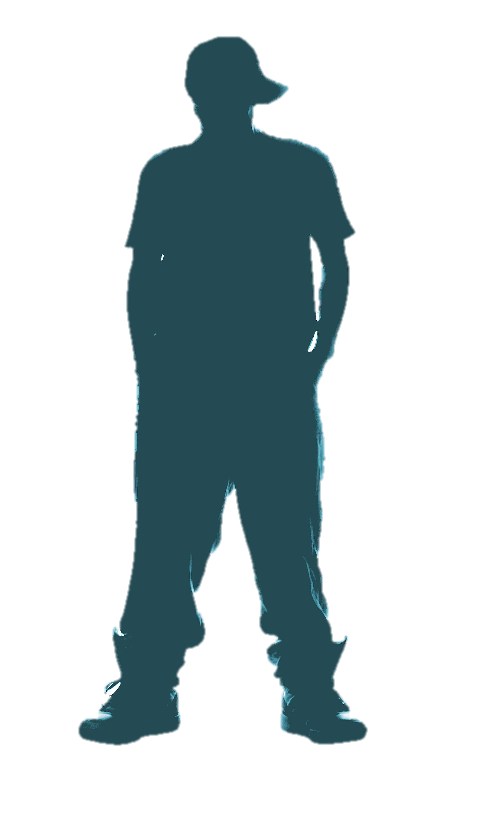 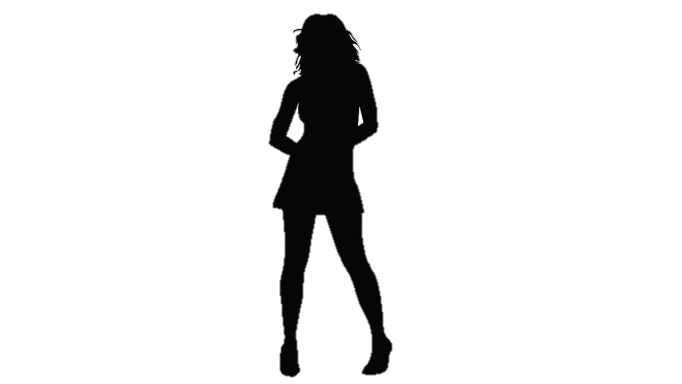 Cognitive Development
Cognitive Development
Thinking
Memorizing
Identity
قدرة الحفظ لذات الحفظ دون التدبر و الفهم هي أعلى عند الأطفال لكن المراهق و البالغين يكون عندهم الحفظ بالربط و الفهم –مثلًا زي ما نذاكر الفارماكولوجي(: -
تبدأ تتكون
(Identity crisis)
(Starts to doubt themselves)
Attention span & concentration
Idealism
تزيد في المراهقة لكن ما يفسد التركيز المستمر هو زيادة أحلام اليقظة في فترة المراهقة.
IQ &  special talents
Day-dreams
معدل الذكاء يكون الأعلى في مرحلة الطفولة لكن لن يتغير في مرحلة المراهقة.
(أحلام اليقظة)
يبدأ يسرح كأنه يدخل في فيلم.
Perception & deep meanings
Independence
التفكير الفلسفي يظهر في هذه المرحلة و قد يكون هو سبب عناد المراهقين عندما يطلب منهم شيء.
Cognitive Development
Piaget’s Four stages of Cognitive Development
(Prof. Fatima said this is EXTRA and it is not in your objectives)
Difference between Concrete and Abstract:
Concrete : المعنى الحرفي للكلمة
Abstract : الشخص ييفهم ما وراء الكلمة و المعاني وليس المعنى الحرفي
ممكن تطبقون المثل ( اللي بيته من قزاز ما يرمي الناس من طوب)على هذي الكلمتين وكيف الاطفال والمراهقين يفهمون المثل.
Social Development
Social Development
Relationship with parents
(أغلب المشاكل سببها الشعور بالاستقلالية)
Relationship with peers
Social relationship during adolescence
أيضًا تمر بمراحل مختلفة.
الحاجة إليها حاجة فطرية و على الأهل استيعاب هذا.
Quote
(مهمة)
“The conflict between the need to belong to a group and the need to be seen as unique and individual is the dominant struggle of adolescence “
Jeanne Elium
المراهق يريد أن يكون جزء من كل شيء لكن في نفس الوقت يريد أن يتميز و يكون محور الاهتمام و أنه الأهم في هذه العلاقة.
Emotional Development
Emotional Development
(This development is affected by both social and cognitive development)
Extreme & inconsistent
Impulsivity & recklessness
ممكن أن المراهق يكره نفسه بسبب تضارب مشاعره, غالبا بسبب الهرمونات
تزيد خطورتها لما يكون هنالك عدة مراهقين مع بعض.
Anger & easily provocation
Looking for self-assertion
إثبات النفس
Authority resistance
Critical comments
المراهق سيلقي تعليقات سلبية و جارحة على الآخرين لكن تجده حساس تجاهها!
زي قوانين البيت دايم يحاول يكسرها
Love & romance
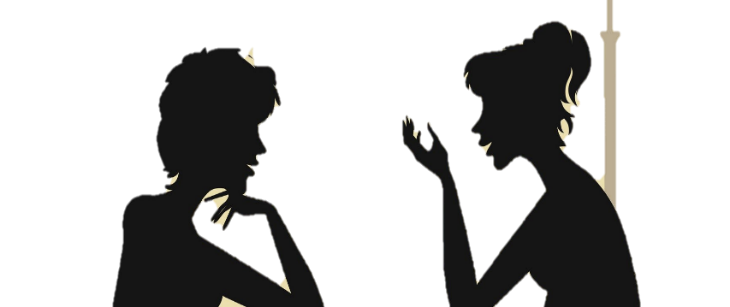 قد تكون مرحلة حساسة و خطرة لأن من الممكن أن تتعرض للاستغلال (خصوصًا استغلال المراهقات من قبل بالغين)
Points illustrated by Prof. Fatima
Relationship with parents undergo 3 stages:

During early adolescence (misunderstanding and many problems and fights between the adolescent and his/her parents) (Feeling of independency).
During middle adolescence (Unsteady relationship) (علاقة متذبذبة يعني المراهق يبدأ يشعر بأن نصائح أهله صحيحة لحد ما لكن كرامته لا تسمح له بالتنازل فتجد علاقته جيدة أحيانًا و أحيانًا لا)
Late adolescence (Realizing that his/her parents were helping and the relationship grows better).
Relationships related to love and romance:
تمر بمراحل و هي:
في بداية المراهقة تجد رفض للجنس الآخر و النفور منه (مثل الأخت الي تتضايق من كل أفعال أخوها و العكس)
في منتصف المراهقة يصبح هناك تقبل و استمتاع في الحديث عن الجنس الآخر (مثلًا أن تمدح أحد الفتيات أخ صديقة لها) (الإناث يتحدثون بصراحة لكن الذكور لا يحبون إظهار الاستمتاع في هذا)
في نهاية المراهقة يصبح هنالك اهتمام واقعي و تبدأ مشاعر الغرام و الحب بين الجنسيين لأجل المستقبل لكن تكون هذه المشاعر مخفية و لا يتم اطلاع أحد عليها لكن تظهر بسبب تصرفات الاهتمام (مشاعر أكثر نضج).
Teen Brain
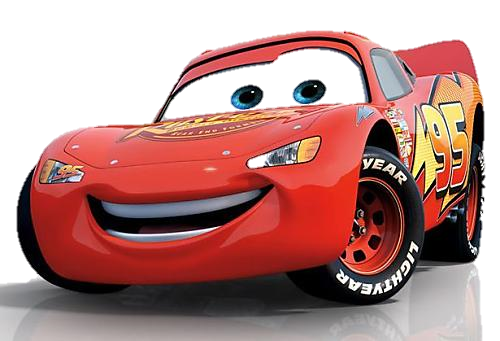 NASCAR Metaphor:
هذه تلخيص لكل النقاط التي ذكرت في جزئية التغيرات 
بروف فاطمة قالت إنها إضافة لا غير.
(مجرد اسم لسيارات سباق للتشبيه)
Faulty Brake System:
Immature inhibitory mechanisms in PFC (pre frontal cortex)
Big engine:
Maturing bodies , independence striving
Poor driver:
Immature PFC (Pre frontal cortex) and judgment
High Octane Fuel:
Hormones
شرح الكلام اللي فوق:
تخيلوا أن المراهقين هذول زي سيارات السباق اللي في فيلم كارز , أول شي هم في طور نمو وأجسامهم جالسه تكبر كأنهم أشخاص بالغين ولكن عقولهم أصغر شوي , حلو ؟ طيب تذكرون السيارات هذي كيف كانت متهورة , المراهقين نفس الطريقة وطبقوا الكلام اللي فوق عليهم.
Skills
Skills needed preadolescence:
(مهارات مهمة لجعل فترة المراهقة من أفضل المراحل في حياة الأسرة)
Resilience
(المرونة و أتقبل بعض النقص في المراهق)
Preparation:
Values, Self-discipline, Taking responsibility
Understanding
التربية على القيم مهمة جدًا لخلق رقابة ذاتية للطفل مستقبلًا.
يجب تعويد الطفل على تحمل المسؤولية منذ الصغر حتى لا ينصدم بالواقع مستقبلًا.
Respect
Friendship/Love expression
مهم جدًا إظهار الحب للمراهق من قبل الأهل حتى لا يحصل عليه من طرق خاطئة
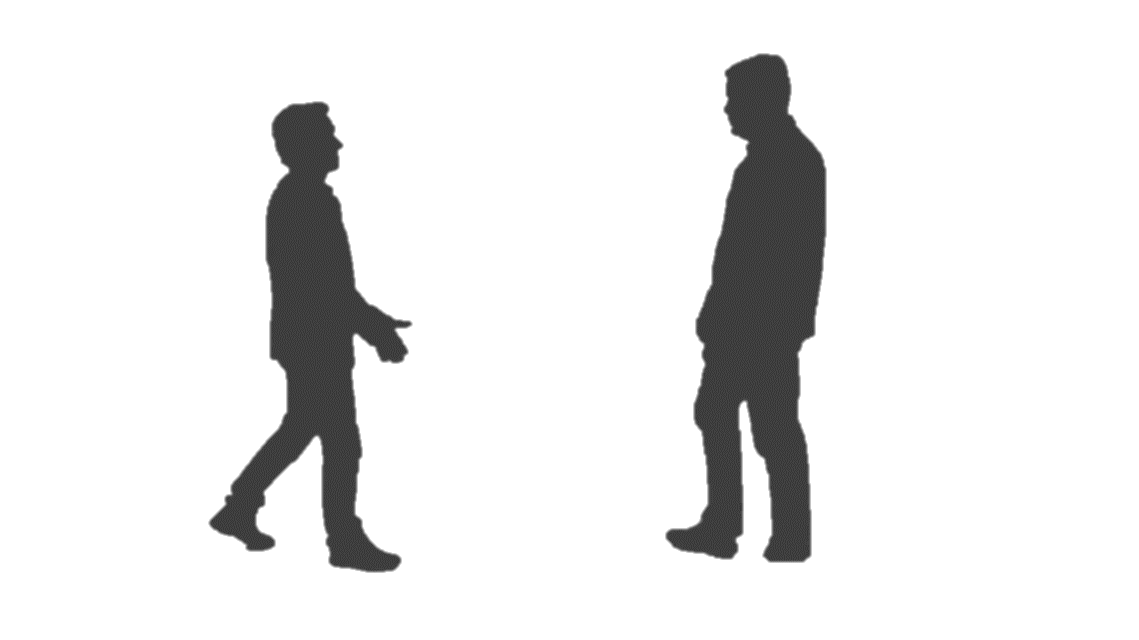 Social Skills
Take Home Message
Remember your own teen vulnerabilities—it will enhance your empathy.
Normal adolescent development is usually messy—so you’ll hear about messy behaviors and see them too—even when they are healthy!
A comprehensive teen, parent, and social system review is the only way to evaluate many of the problems you are consulted about (e.g. drugs, depression, etc).
Most morbidity and mortality among adolescents has psychosocial/behavioral components, so focusing just on “medical issues” is not an option.
Because teens are vulnerable, fascinating and challenging, they can be among your most rewarding patients when you connect with them in a genuine way!
In Summary (Don’t Skip this!!)
Assess the big picture of a teen’s life
①
Appreciate that diversity includes many domains
Find something in the teen to appreciate حاول تلاقي شي تمدحهم فيه
③
❷
Be curious
❹
Remember your own vulnerable teen moments
Be authentic, humble and sincere
⑤
❻
Test Yourself!!
1-A 17 years old girl was referred to Emergency because of an attempt of suicide. After talking to her, she stated that her parents are divorced and one of her friends advised her to take some drugs to let go of her depression. According to factors influencing adolescents development, what could be true? 
A) Media can have the upper hand of influence 
B) Family support defect can lead to bad peer influence 
C) Lacking of values and absence of one of parents can confuse a teen when comes to judging. 
D) Her attempt of suicide is due to withdrawal symptoms
4-A 10 years old boy starts to show unusual anger when his parents ask him to do something. According to this brief history, what could be the cause behind his sudden change of mood? 
A) Early onset of puberty
B) Such behavior is normal to occur prior to physical changes of puberty
C) Peer influence and lack of family attention 
D) Drug abuse
2-Which of the following is false regarding cognitive development? 
A) Memorizing is the best during childhood 
B) Concentration is interrupted by day-dreams in adolescence 
C) IQ level increases with adolescence 
D) Breaking laws in adolescence can be due to deep interpretation of orders
5-The best definition of Adolescence is:
A) Low levels of androgens can be detected during this period
B) Transitional period from childhood to adulthood characterized by many unstable changes 
C) It a crisis and family must seek a psychiatrist 
D) It expands between 16 and 30 year of age
3-Which of the following is important to avoid bad peer influence?
A) Showing love and support from family
B) Isolation of teen from contacting different people 
C) Controlling the content of social media 
D) Punishment if a teen showed bad behavior
6-Which of the following can cause embarrassment to an adolescent?
A) Low body weight
B) Axillary hair 
C) Mood swings
D) Love thoughts
Answer key:
1:B&C     2:C       3:A      
4:B      5:B      6:B
Summary
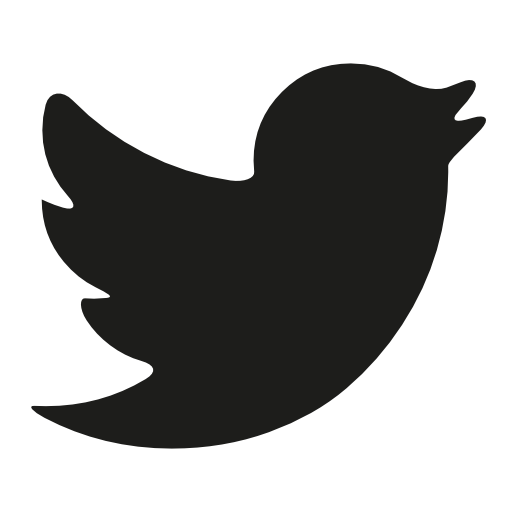 @Psychiatry436
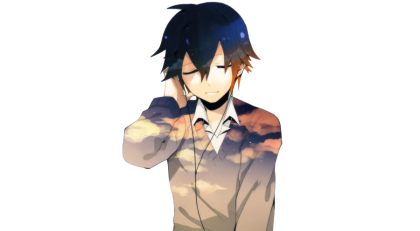 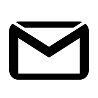 436psychiatry
“Everyone thinks of changing the world, but no one thinks of changing himself”
Team Leaders:
Mohammed Habib & Aseel Badukhon
"تم بفضل من الله
نسأل الله أن يكون هذا العمل علم ينتفع به و أن يجعله في ميزان حسناتنا.
آخر محاضرة لمادة الطب النفسي لمرحلة العلوم الأساسية قبل بلوغ السنوات الإكلينيكية التي نرجو فيها التوفيق و التيسير"
↗Reference:
Doctors’ notes and slides
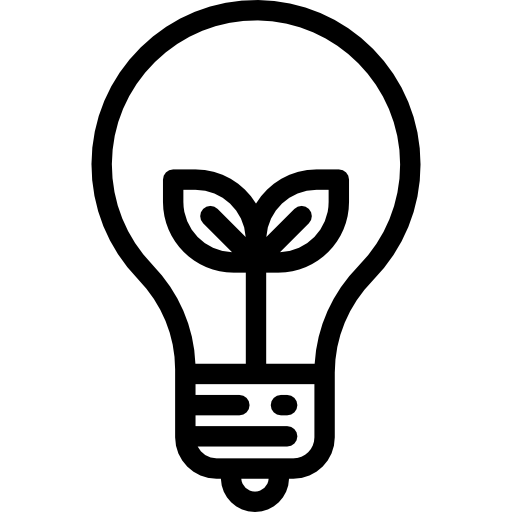 Your feedback?